ROTARY DISTRICT 6510
DISASTER RESPONSE
WHO ARE WE?
▸	We are a group of Rotarians
▸	Have attended IEMA/FEMA  training, and are prepared to serve  in time of disasters
▸	Are connected to Disaster Aid USA
▸	Are members of IL VOAD (Voluntary Organizations Active in Diaaster)
▸	Are members of SPARC (Shawnee Preparedness and Response Coalition)
WHAT ARE OUR GOALS?
▸ To outfit the Disaster Aid Trailer that we have obtained.
▸ Train volunteers to respond to disasters within Rotary  District 6510, and support Illinois Voluntary Organizations  Active in Disaster(VOAD): Staff Volunteer Reception  Center(VRC).
▸ Have our trailer to respond to disasters once requested by  Disaster Aid USA.
▸ Respond with trailer and staff for disasters upon request.
WHAT ARE OUR NEEDS?
▸ List equipment and certifications in DACdb on the disaster  response tab.
▸ Man power/vehicle to transport trailer to needed sites:  displays and for disasters.
▸ Manpower to volunteer to serve in response to disasters;  set up and staff a VRC.
▸ Financial support to District 6510 Charities: to outfit trailer  and to support disaster response needs.
WHY US?
▸ We live in an area where natural disasters are common:  floods, tornados, earthquakes.
▸ We are one of a few ILVOAD members in southern Illinois.
▸ DACdb is great tool we have to aid in response to disasters  in our district.
▸ We have been able to obtain a trailer from Disaster Aid USA  to serve our district and beyond.
▸ Rotary is Service Above Self.
TEXT
TEXT
WE NEED YOU!
▸ Please support district 6510 charities:$$$$.
▸ Become a member of the District 6510 Disaster Response  Committee: power in numbers.
▸ Add your information in the Disaster Response tab on  DACdb.
▸ Feel free to contact us at anytime for help or questions.
CONTACT INFORMATION
▸  Joe Miller PDG	Disaster Response Committee Chairman  270-619-5968-cell	618-524-8767-home
▸ Wayne Gerlock PDG District 6510 Charities Chairman  618-967-8193-cell	618-985-6004-home
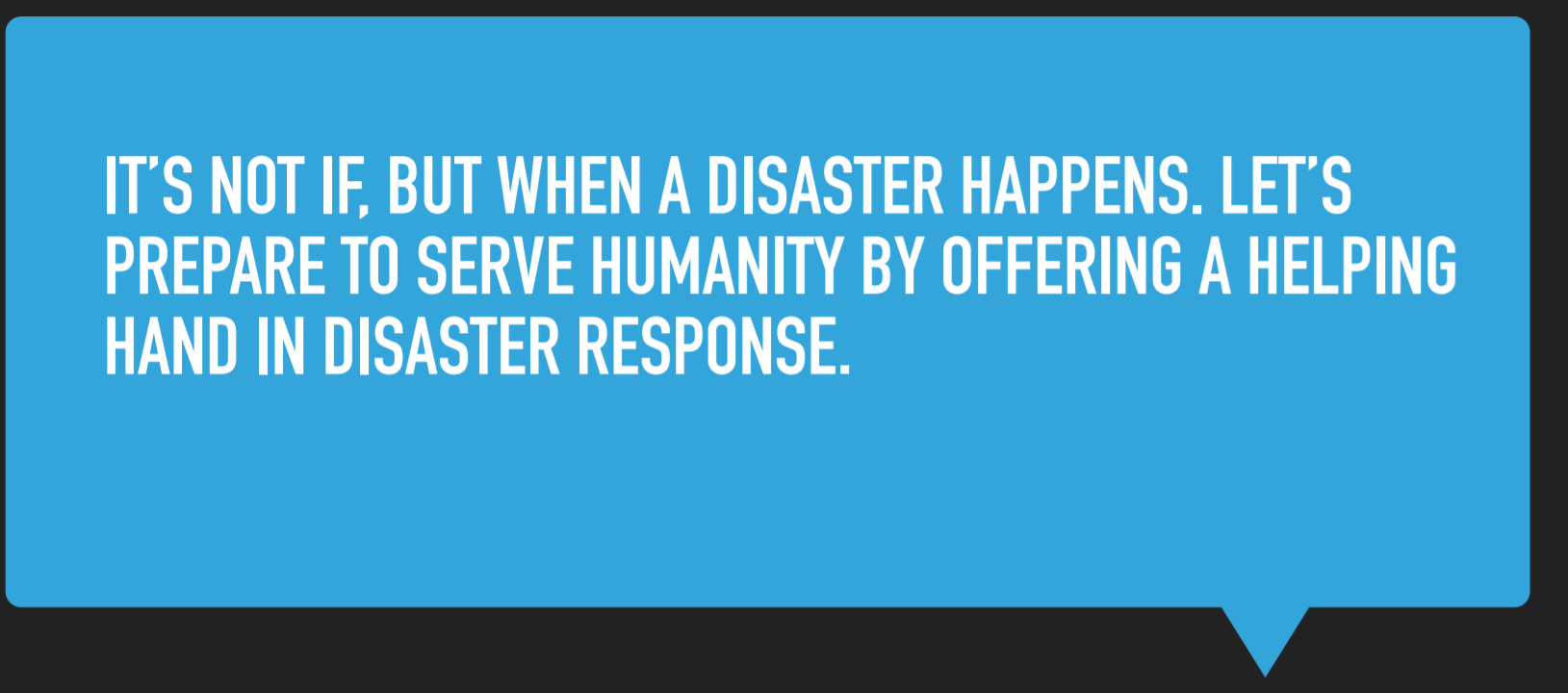